Conventionnement avec ANR et CNRS pour mi-octobre 2021
Accord de consortium en cours d’écriture ( avant octobre 2022) :
Gouvernance
Recensement des contacts
Recensement des connaissances propres
Plan de gestion de données: voir mail Virginie ?!
DMP-OPIDOR
Communication
Fournir un résumé du WP3 pour le site web: https://terra-forma.cnrs.fr
Kick off meeting
Mi-janvier @Rennes, sur 2 jours
Notre contribution ? A définir/proposer

Atelier « data » @ https://prospectives21.sciencesconf.org/resource/page/id/19
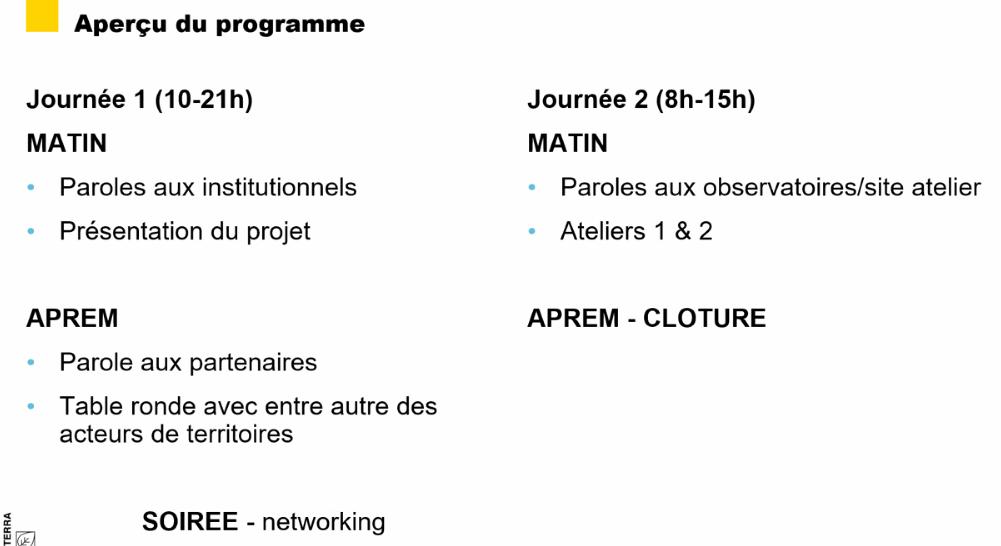